STREAMLINE: Improving Competitiveness of European Enterprises 
through Streamlined Analysis of Data at Rest and Data in Motion
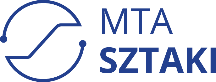 Learning from Data StreamsTheory and Practice
András Benczúr 
Institute for Computer Science and Control
Hungarian Academy of Sciences (MTA SZTAKI)

Joint work with
Domokos Kelen, Daniel Berecz (Flink parameter server)
Robert Palovics (recommenders, now at Stanford)
Levente Kocsis (reinforcement learning – ECML TEST-OF-TIME Prize 2016 / Bandit based Monte-Carlo planning 2006 w/ Szepesvári)
This project has received funding from the European Union’s Horizon 2020 research and innovation programme under grant agreement No 688191
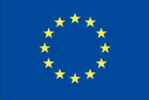 AIME 29/10/2018
Presentation based onfour chapters on Online Machine Learning in Big Data
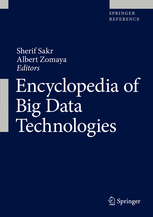 Requirements and distributed systems
The Parameter Server
Classification
Linear methods, Neural networks; Trees
Recommender Systems
Other online learning methods
Reinforcement learning
Unsupervised
Concept drift
Due: February 14, 2019
Chapters should be available online 
All in one ArXiv: 1802.05872
I will show two applications
Recommenders
Surprisingly, reading the data only once and forgetting helps!
Our first main observation from back in 2013
Concept Drift in industrial IoT time series
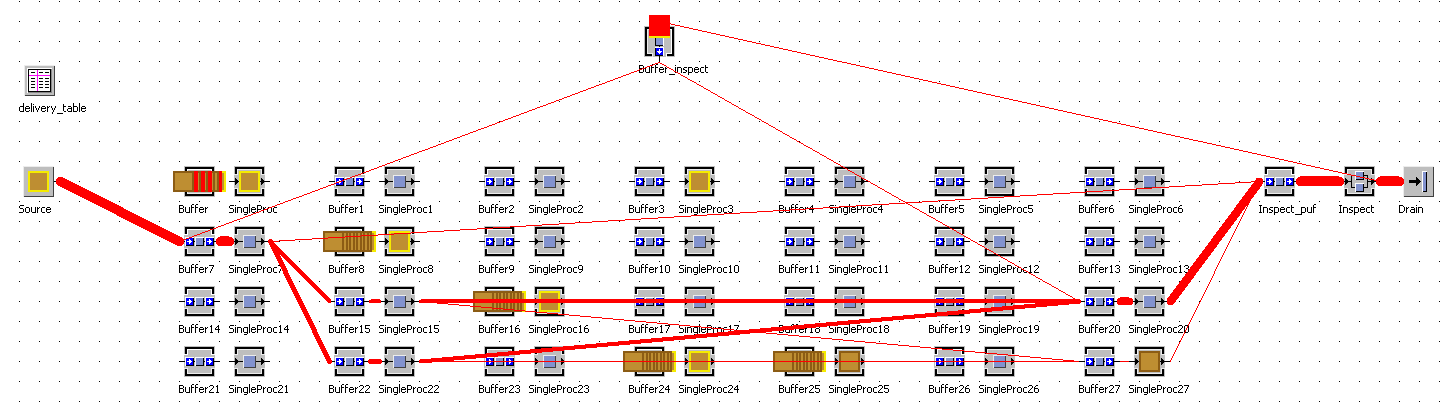 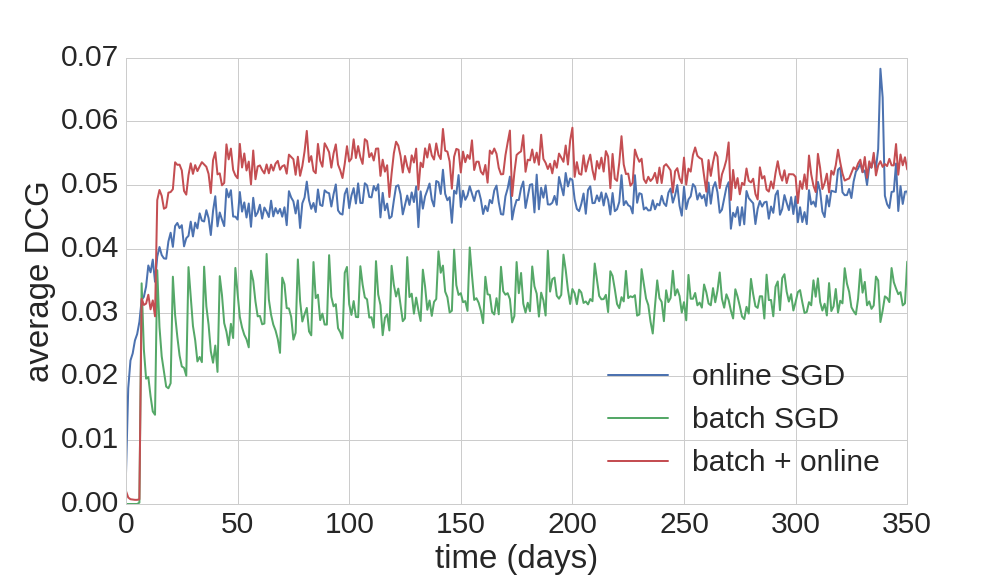 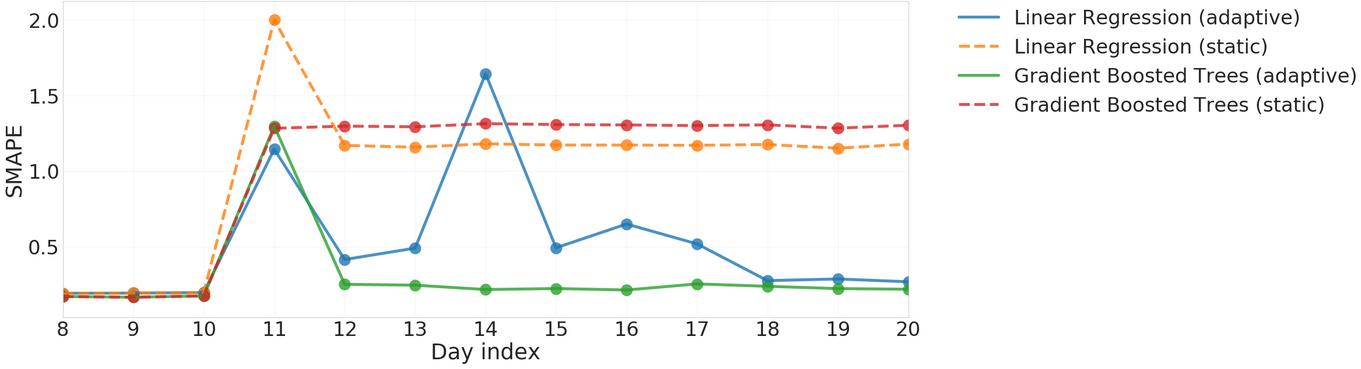 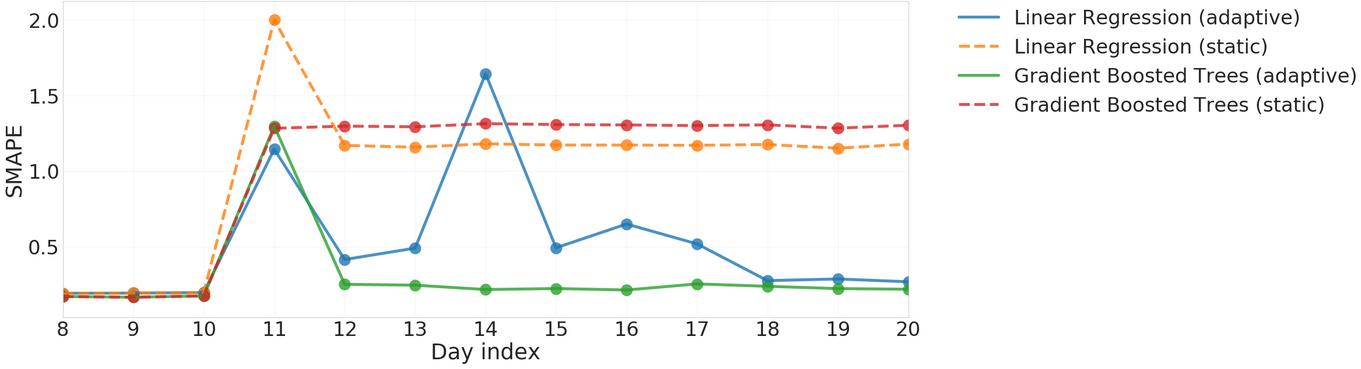 Terminology – all depend on data scale („Big Data”)
Batch
Repeatedly read all training data multiple times
Stochastic gradient descent: use multiple times in random order
Elaborate optimization procedures, e.g. SVM, gradient boosting

+ More accurate (?)
+ Easy to implement (?)
Online learning
Update immediately, e.g. with large learning rate
Data streaming
Read training/testing data only once, no chance to store
Real time / Interactive

+ More timely, adapts fast
- Challenging to implement
[Speaker Notes: 46]
Online learning in Big Data:Overview of the main issues
Limitations of the data steam model. Limited memory.
Certain evaluation methods fail since model can change during evaluation.
Concept Drift can occur.
Scalability, distributed processing.
Issue 1: Algorithmic limitations
We have to update the model after each data instance 
No access to (majority of) past data
No stochastic gradient descent: we cannot iterate over the data
Online gradient descent is possible
No decision trees: after deciding about a split, we cannot use data inside the new nodes for a next split
If confident about a split seeing some data, build further splits by the new data
Use concept drift statistics to rebuild certain branches
Data streaming computational model
2
2
1
1
1
m0      m1      m2    m3    m4
Data Stream:  2,  0,  1,  3,  1,  2,  4,  . . .
The Data Streaming Computational ModelIllustration: number of different elements in data
In-Memory
Hash tables
On disk
Sort (mergesort)
Distributed
Map-reduce – basically sorting again
Streams?
No exact algorithm without storing all data – Proof:
Trivial information bound to decide if the next element is new or already present earlier in the stream
We may reconstruct the entire past stream as a set by probing with next elements
Random sampling fails very bad on rare elements
Assume sample consist of identical elements only
A likely answer is that there are no other elements
But we may have, with large probability, a large number of other elements that appear only once
Numerical example: 20% random sample, for any guess there is a data stream where relative error on count > 20%
Distinct sampling: read all data, make adaptive decisions
Muthukrishnan, S., et al.: Data streams: Algorithms and applications. Foundations and Trends in Theoretical Computer Science1(2), 117–236 (2005)
Issue 2: Difficulty in evaluation
Model changes right after prediction is made
Precision, Recall and many other metrics compare a SET of items consumed against recommended
But for the next item consumed, a new model may potentially recommend completely different items
Natural evaluation metric is clickthrough rate
Equivalent of the “Precision” of a single item
AUC for classification is also a problem

Prequential (predictive sequential) evaluation
Give a prediction for the next data point
Read its label, compare to the prediction and update quality metrics
Update the model to be used for the next data point
Slightly modified metrics are needed
Dawid, A.P.: Present position and potential developments: Some personal views: Statistical theory:The prequential approach. Journal of the Royal Statistical Society. Series A (General) pp.  278–292 (1984)
Issue 3: Concept drift
Model performance very often deteriorates in time
Observe the weekly retraining periods in performance on the right
Concept drift detection either
Detects sharp changes in distribution, e.g. failures, or
Measures deterioration to schedule retraining
Auto-forgetting old events can be an option
Gradient descent with negative sample generation
Remark about recommenders
Items have stable characteristics in time, maybe novelty peaks and decays later, both easily described by item popularity
Users frequently change taste – session-based effect
Last.fm “30M” Music listening dataset crawled by the CrowdRec team
Issue 4: Distributed stream processing architectures
Easiest and typical way to train models is a single-server (maybe multicore or GPU but still in-memory) using static data
Distributed is much less convenient
Install, optimize performance
Training labels are rarely available in huge quantities
Online learning seems like a small niche application now
Distributed and streaming
SAMOA: standalone library (Hoeffding trees, bagging, boosting, clustering) with connectors to many stream processing engines
SparkML: although Spark can process streams in mini-batches, SparkML methods are batch. Several external „parameter server” implementations
FlinkML under (also our) development with low community support – core system elements missing
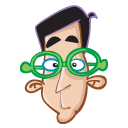 Recommender Systems – illustration by Yehuda Koren
Braveheart
serious
Items and users described by unobserved factors
Each item is summarized by a d-dimensional vector Qi 
Similarly, each user summarized by Pu
Predicted rating for Item i by User u
Inner product of Qi and Pu
∑ Puk Qik
The Color Purple
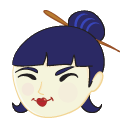 Amadeus
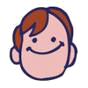 Lethal Weapon
qi
Sense and Sensibility
Ocean’s 11
Q
Geared towards females
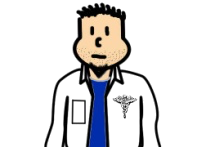 Geared towards males
P
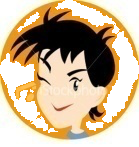 Dave
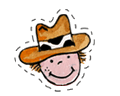 1
The Lion King
pu
Dumb and Dumber
?
The Princess
Diaries
1
Independence Day
1
Gus
R
escapist
[Speaker Notes: 56]
Batch and then data streaming gradient descent recommendation
Pálovics, Benczúr: Temporal inﬂuence over the Last.fm social network. ASONAM 2013
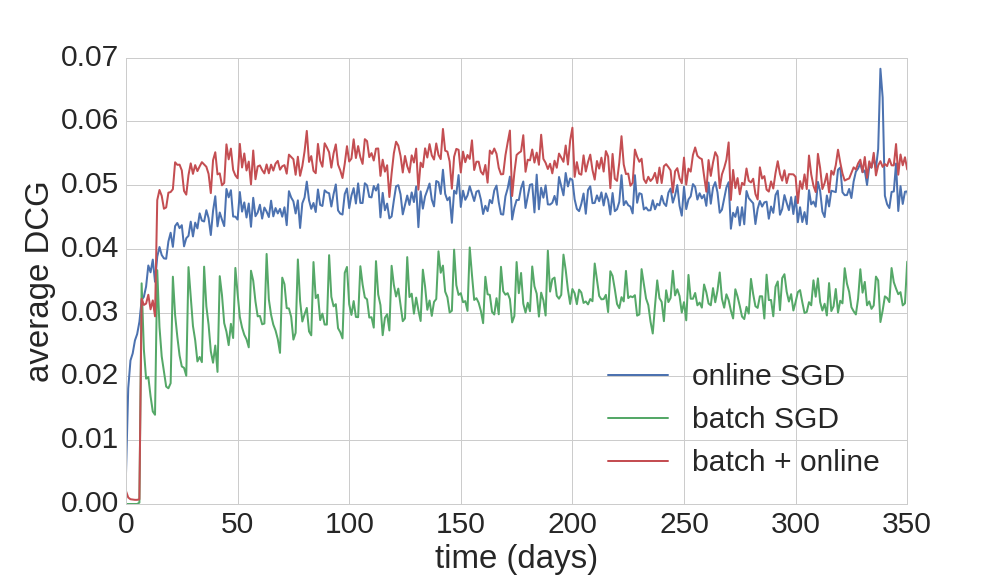 Gradient descent is most commonly used optimization [LeCun et al. 1998, etc.]
Natural online method    [Juang et al. 1998]
Traditional gradient descent   is impractical for very large neural networks
Downpour SGD: scalable online distributed version [Dean et al. 2011]
asynchronous updates 
parameter server
Surprisingly, reading the data only once and forgetting helps!
Our first main observation
[Speaker Notes: 41]
Preliminary application idea:Manufacturing lead time prediction
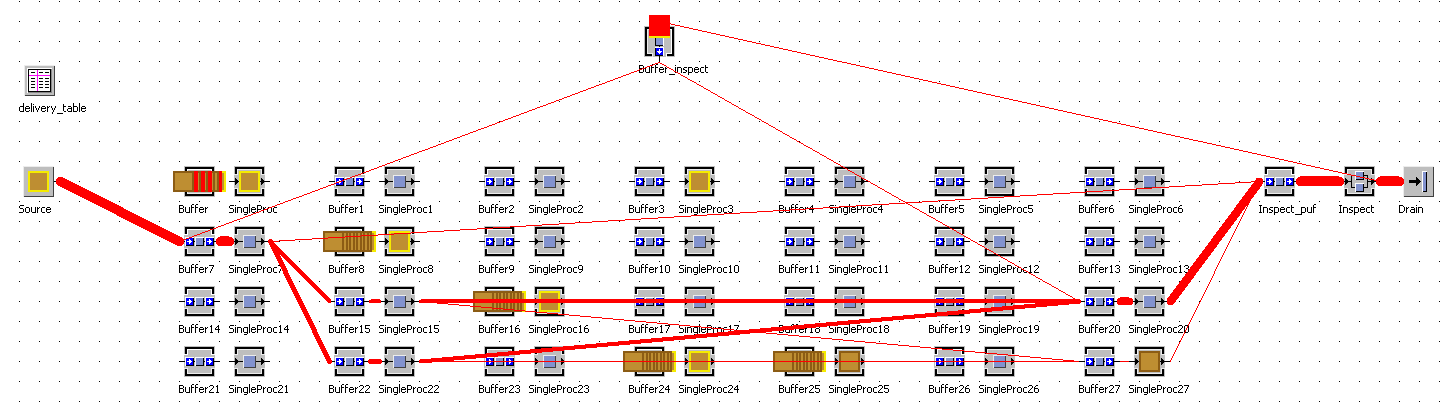 Szaller, Béres, Piller, Gyulai, Pfeiffer, Benczúr
Real-time prediction of manufacturing lead times in complex production environments 
25th Conf of European Operations Management Association. 2018
Material flow of product B visualized on a Sankey diagram (generated by simulator)
Comparison of methods that only use last 7 days
In general, Gradient Boosted Tree is the best method
Trees adapt faster than regression
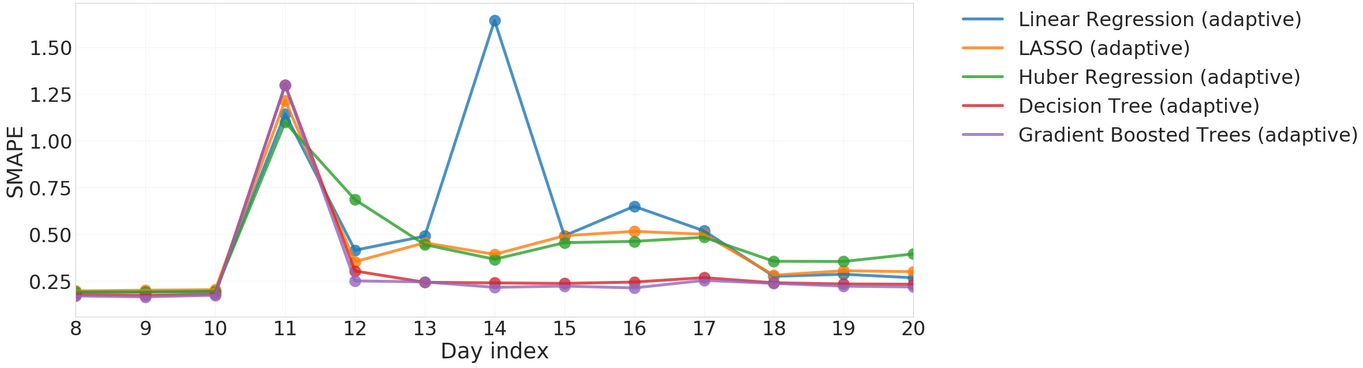 More Industrial IoT Prediction tasks
Radio connection loss
Contamination in transfer molding
Magnetron sputtering (glass coating) setpoint determination
Radio connectivity -  examples of low quality and loss
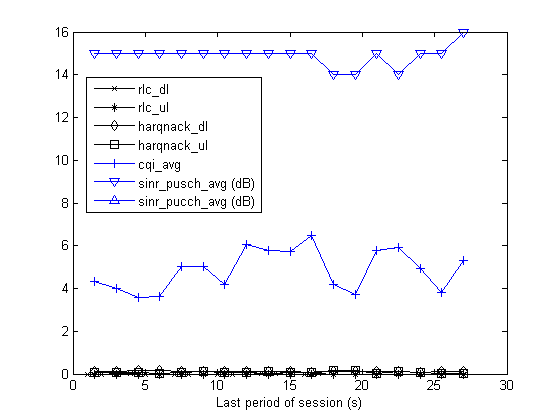 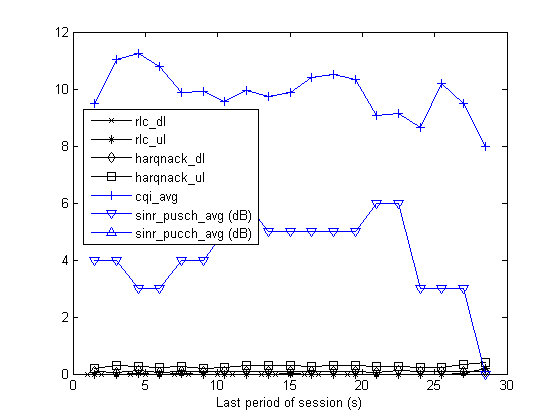 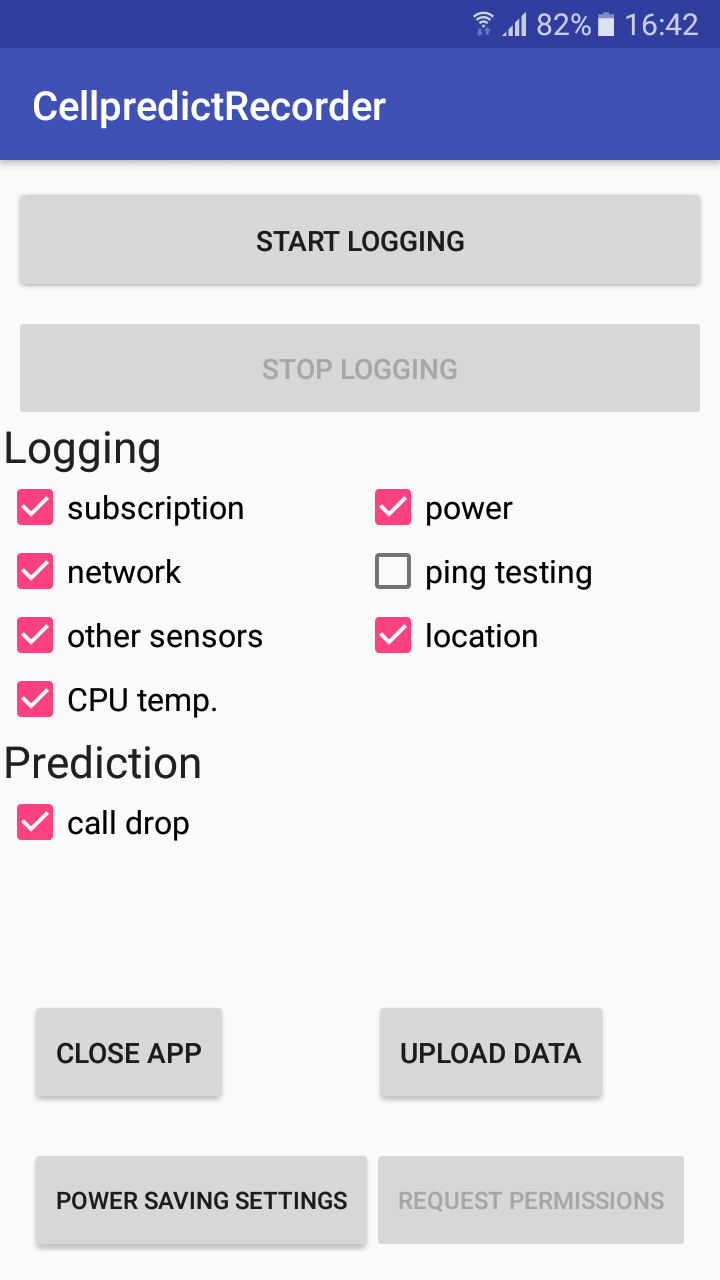 Low quality
High quality
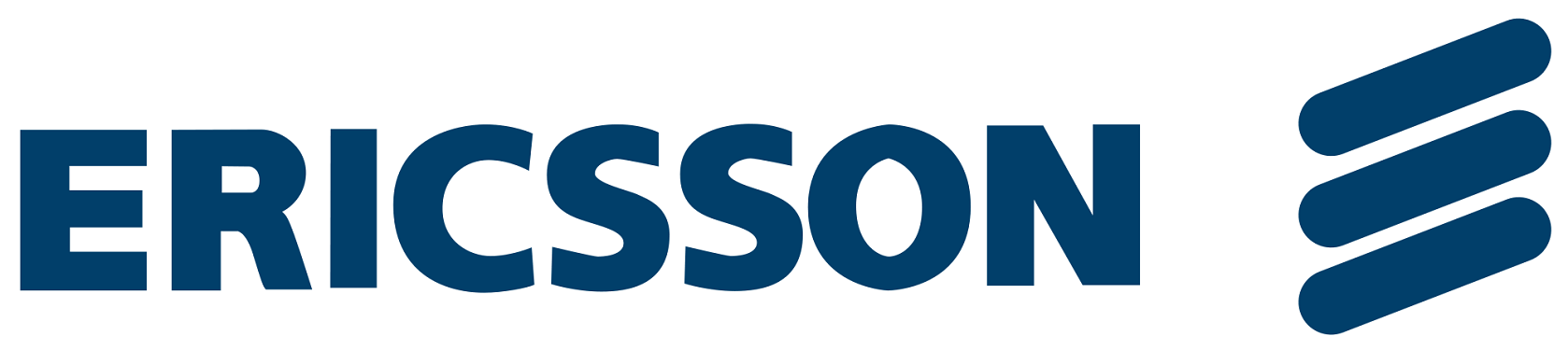 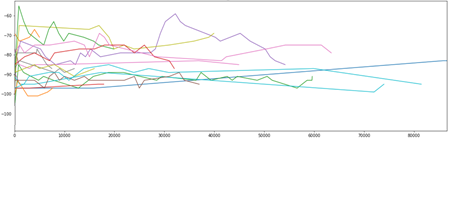 Dropped
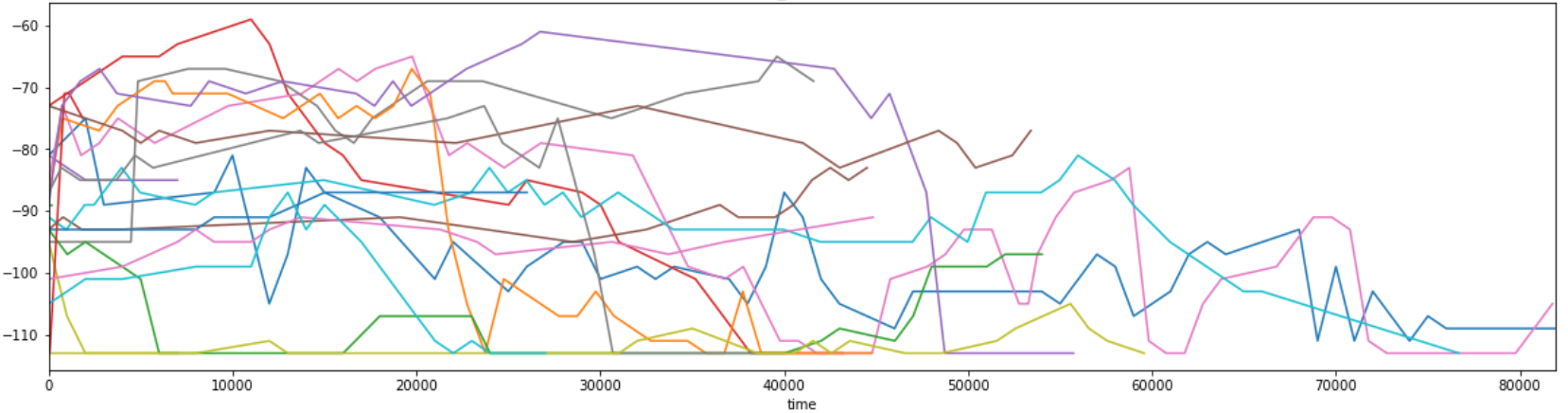 Normal
dBm
dBm
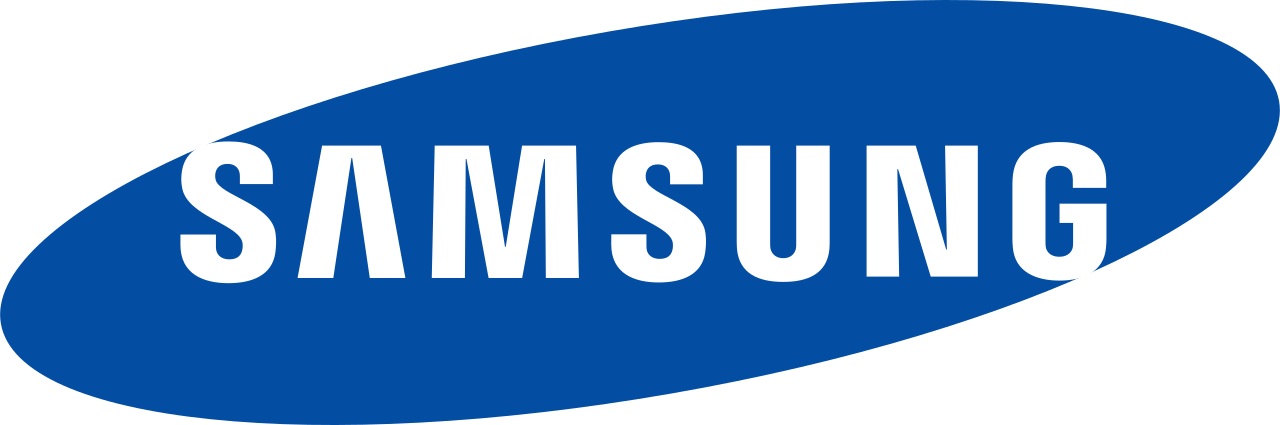 Time (ms)
Time (ms)
Daróczy, Bálint, Péter Vaderna, and András Benczúr. "Machine learning based session drop prediction in LTE networks and its SON aspects." Vehicular Technology Conference (VTC Spring), 2015 IEEE 81st. IEEE, 2015.
Filling pressure – shape indicates contamination
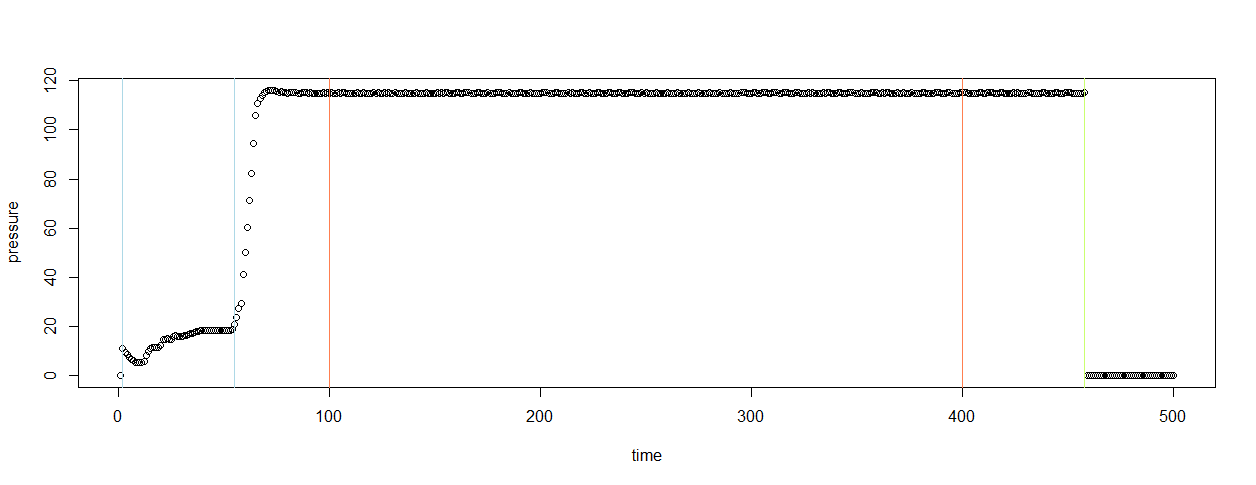 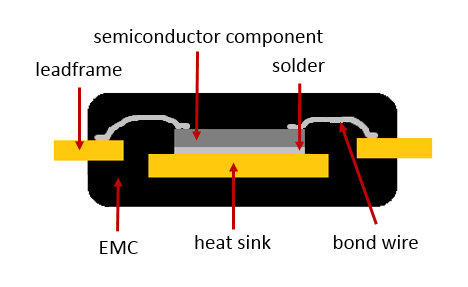 Transfer Pressure
Scrap rate prediction in transfer molding
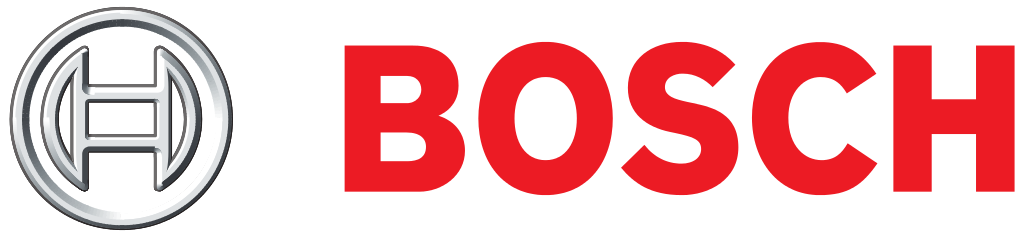 Tomorrow 16:45-17:20 Failure root-cause analysis by data analytics: concept and a case study – László Milán Molnár
Mándli, Anna, Róbert Pálovics, Mátyás Susits, and András A. Benczúr. "Time Series Classification for Scrap Rate Prediction in Transfer Molding.” 3rd SIGKDD Workshop on Mining and Learning from Time Series Held in conjunction with KDD'17 Aug 14, 2017 - Halifax, Nova Scotia, Canada
Magnetron Sputtering (glass coating technology): find the optimal power and N2, Ar, … pressure as cathode wears out
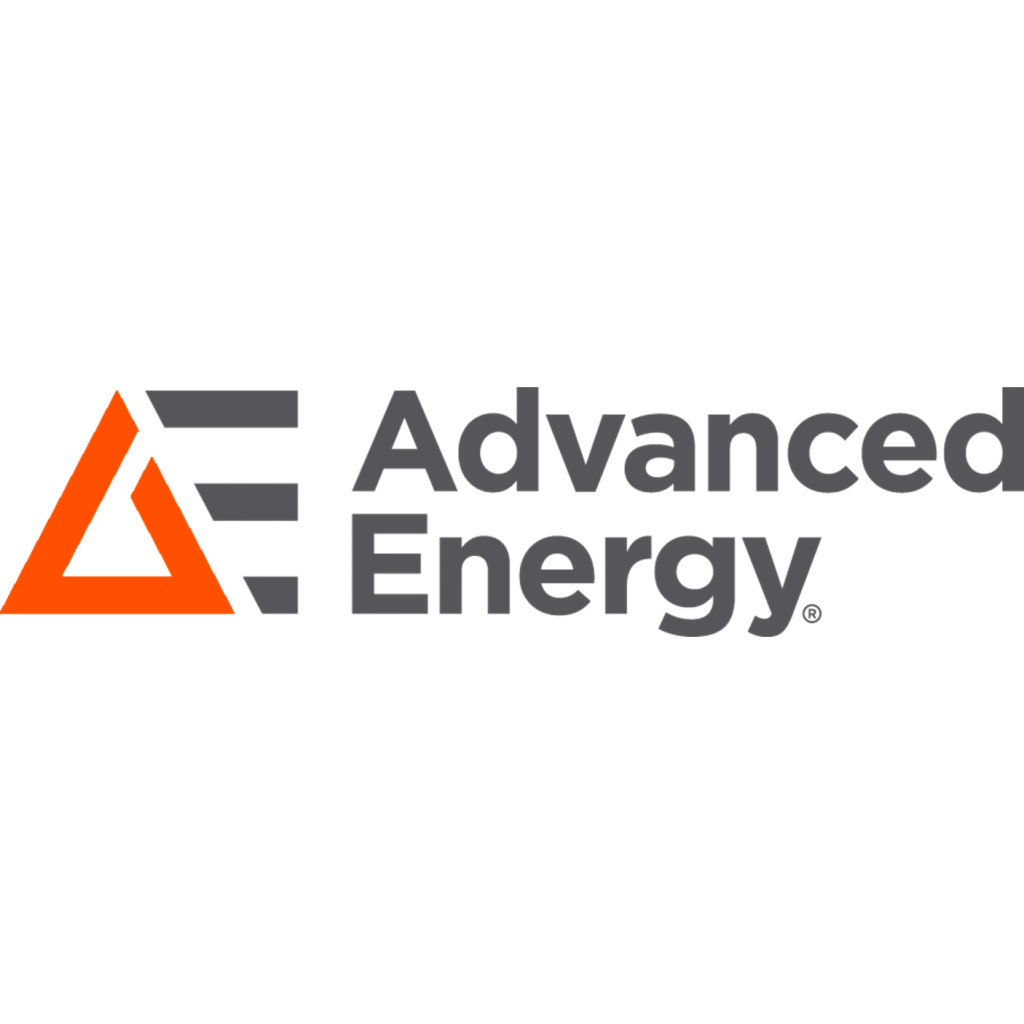 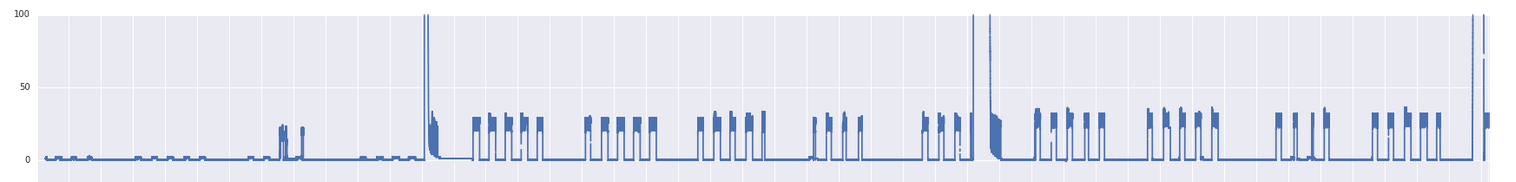 Pressure
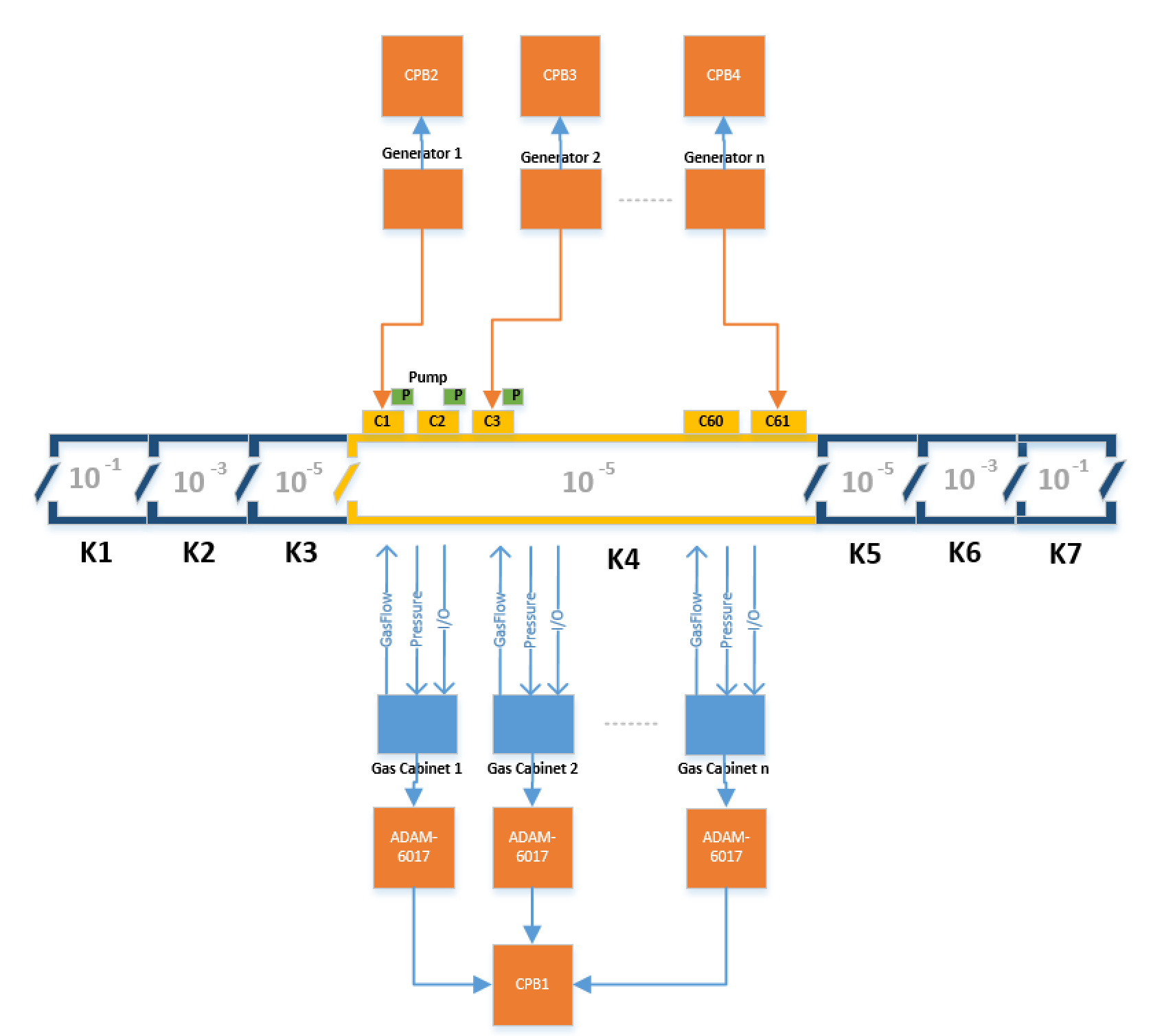 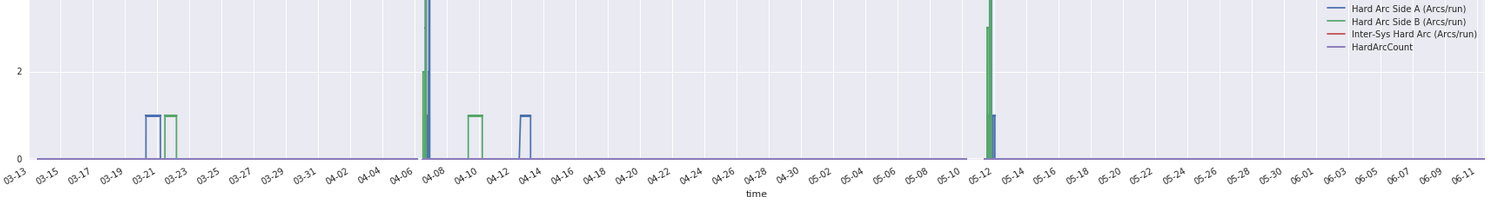 Hard arc: cathode conditioning
Connected Power Boxes
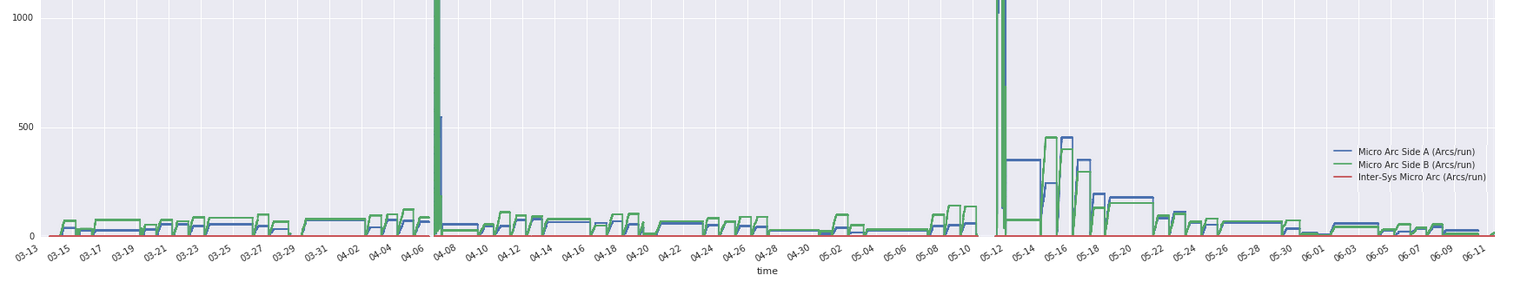 Micro arc
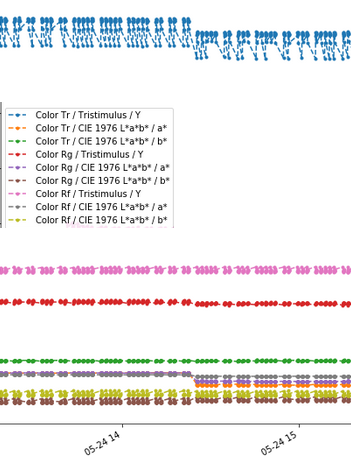 Glass panel Ex-Situ true color
(reflection and transmission, 
both sides)
Glass Coating Compartments:- Power Generators- Gas Mass-flow controllers - In-Situ and Ex-Situ Quality Inspection (glass panel resistance, Color…)
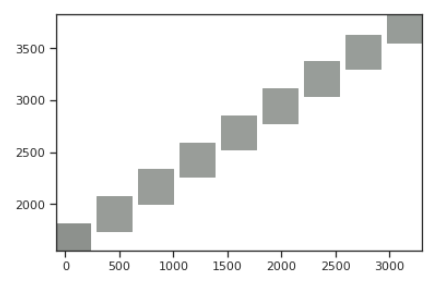 Future of Online Learning?Future of Flink ML?
Theodore Vasiloudis Feb 21, 2017; 12:04pm 
Re: [DISCUSS] Flink ML roadmap
“The idea of an online learning library for Flink has been broached before, and this semester I have one Master student working on exactly that. From my conversations with people in the industry however, almost nobody uses online learning in production, at best models are updated every 5 minutes. So the impact would probably not be very large.”
Will practitioners have really big training tasks? Or only model serving tasks?
Will real recommender systems ever need distributed matrix factorization, or will they always work either multicore only, or use session-based methods?
Will we find more convincing use cases?
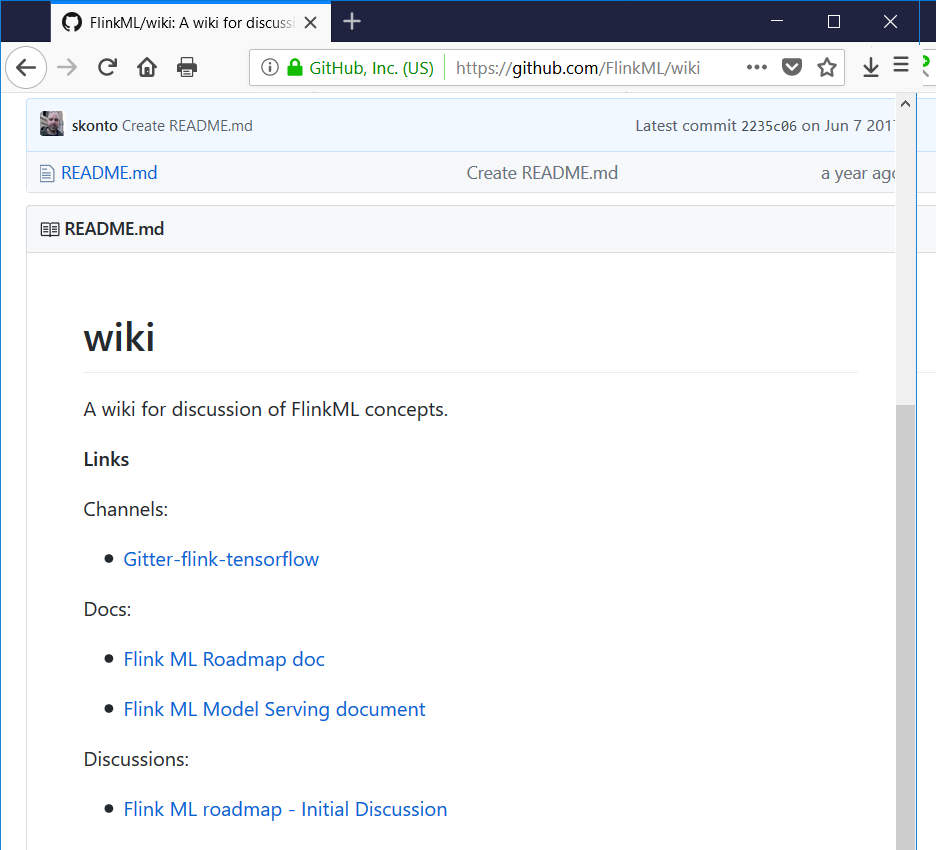 Questions?
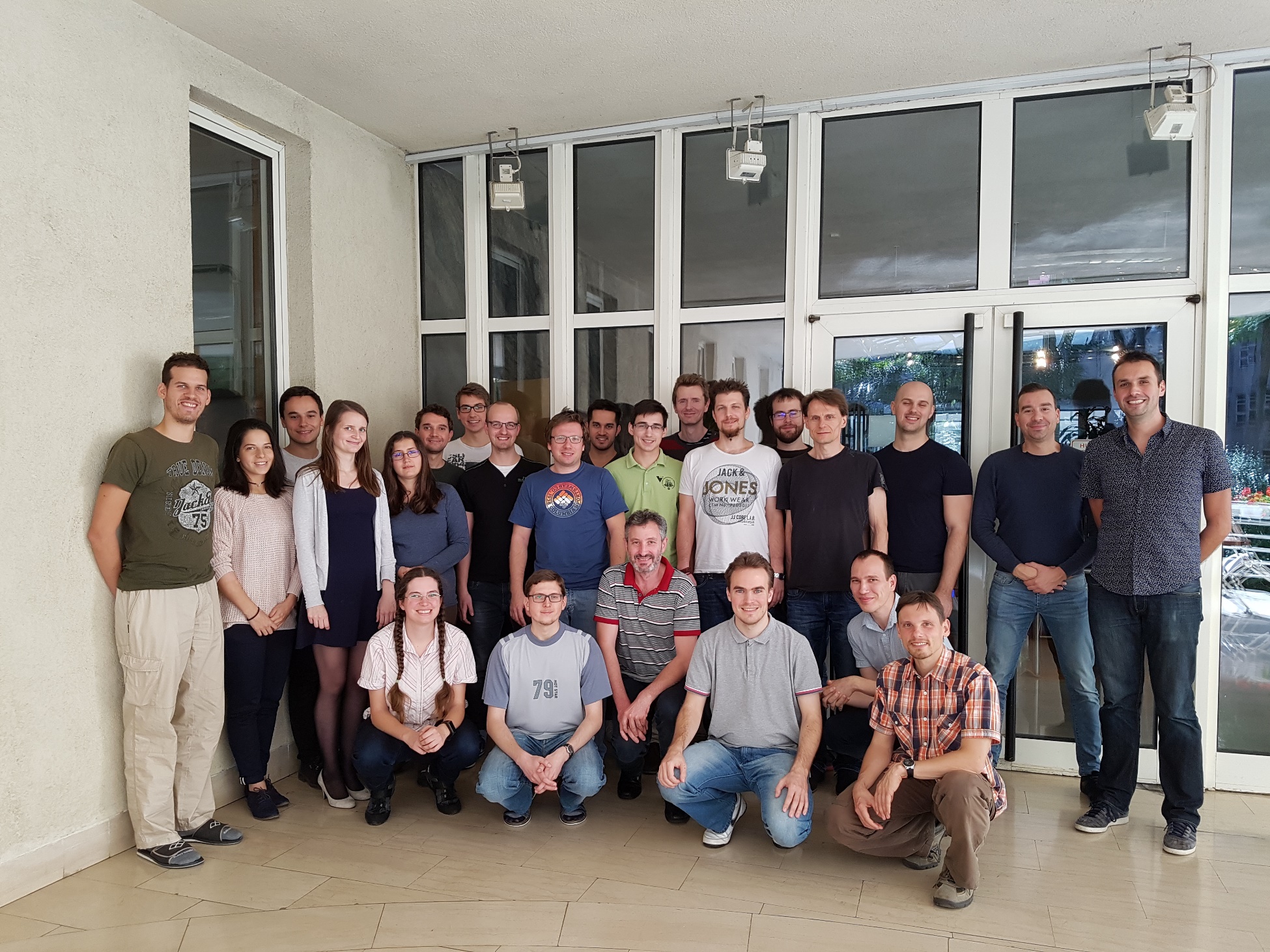 András Benczúr,
head, Informatics Lab
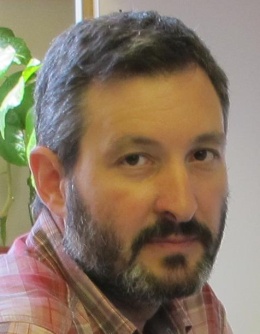